Presentación de fonética
33.2
Día 1
[Speaker Notes: Diga: Hola, lectores. Ahora vamos a practicar lo que hemos aprendido sobre los sonidos y cómo los unimos para formar sílabas y luego palabras.]
1. Conciencia fonémica
[Speaker Notes: Avance a la siguiente diapositiva.]
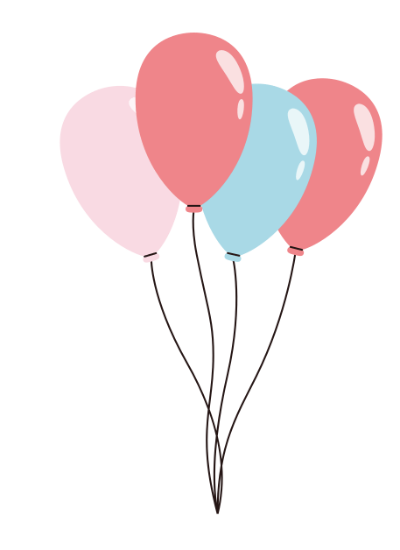 [Speaker Notes: A. Combinar sílabas en palabras
Diga: Vamos a combinar sílabas para formar palabras. 
Modele: Por ejemplo: /glo/, /bos/, globos.
Pregunte: ¿Qué palabra formamos con /glo/, /bos/? (Estudiantes: /glo/, /bos/, globos)
Avance a la siguiente diapositiva. 

B. Segmentar palabras en sílabas
Diga: Ahora vamos a separar palabras en sílabas.
Modele: Por ejemplo: globos, /glo/, /bos/.
Pregunte: ¿Qué sílabas escuchamos en globos? (Estudiantes: globos, /glo/, /bos/)
Avance a la siguiente diapositiva. 

C. Combinar fonemas en una palabra
Diga: Ahora vamos a combinar fonemas para formar palabras.
Modele: Por ejemplo: /g/, /l/, /o/, /b/, /o/, /s/, globos.
Pregunte: ¿Qué palabra formamos con /g/, /l/, /o/, /b/, /o/, /s/? (Estudiantes: /g/, /l/, /o/, /b/, /o/, /s/, globos)
Avance a la siguiente diapositiva. 

D. Segmentar fonemas en una palabra
Diga: Ahora vamos a separar palabras en fonemas.
Modele: Por ejemplo: globos, /g/, /l/, /o/, /b/, /o/, /s/, globos. Ahora todos juntos: globos, /g/, /l/, /o/, /b/, /o/, /s/, globos.
Avance a la siguiente diapositiva.]
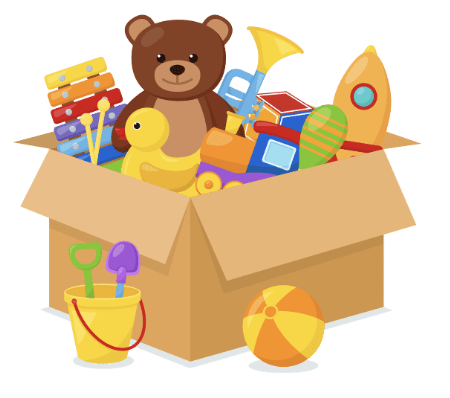 [Speaker Notes: A. Combinar sílabas en palabras
Pregunte: ¿Qué palabra formamos con /re/, /ple/, /to/? (Estudiantes: /re/, /ple/, /to/, repleto)
Avance a la siguiente diapositiva. 

B. Segmentar palabras en sílabas
Pregunte: ¿Qué sílabas escuchamos en repleto? (Estudiantes: repleto, /re/, /ple/, /to/)
Avance a la siguiente diapositiva. 

C. Combinar fonemas en una palabra
Pregunte: ¿Qué palabra formamos con /rr/, /e/, /p/, /l/, /e/, /t/, /o/? (Estudiantes: /rr/, /e/, /p/, /l/, /e/, /t/, /o/, repleto)
Avance a la siguiente diapositiva. 

D. Segmentar fonemas en una palabra
Diga: Ahora vamos a separar en fonemas la palabra repleto, (Estudiantes: repleta, /rr/, /e/, /p/, /l/, /e/, /t/, /o/)
Avance a la siguiente diapositiva.]
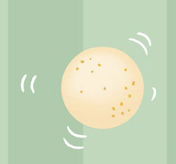 [Speaker Notes: A. Combinar sílabas en palabras
Pregunte: ¿Qué palabra formamos con /blan/, /da/? (Estudiantes: /blan/, /da/, blanda)
Avance a la siguiente diapositiva. 

B. Segmentar palabras en sílabas
Pregunte: ¿Qué sílabas escuchamos en blanda? (Estudiantes: blanda, /blan/, /da/)
Avance a la siguiente diapositiva. 

C. Combinar fonemas en una palabra
Pregunte: ¿Qué palabra formamos con /b/, /l/, /a/, /n/, /d/, /a/? (Estudiantes: /b/, /l/, /a/, /n/, /d/, /a/, blanda)
Avance a la siguiente diapositiva. 

D. Segmentar fonemas en una palabra
Diga: Ahora vamos a separar en fonemas la palabra blanda, (Estudiantes: blanda, /b/, /l/, /a/, /n/, /d/, /a/)
Avance a la siguiente diapositiva.]
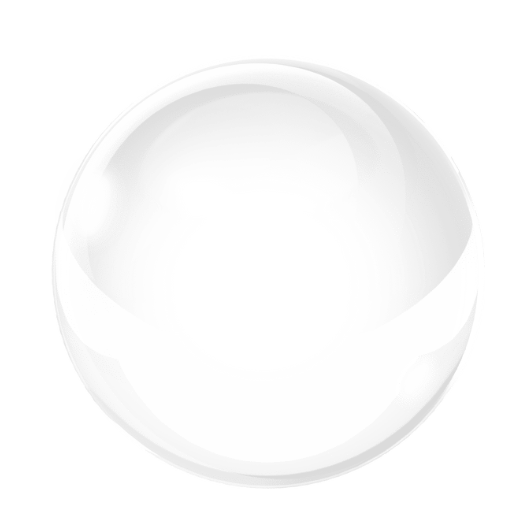 [Speaker Notes: A. Combinar sílabas en palabras
Pregunte: ¿Qué palabra formamos con /cla/, /ra/? (Estudiantes: /cla/, /ra/, clara)
Avance a la siguiente diapositiva. 

B. Segmentar palabras en sílabas
Pregunte: ¿Qué sílabas escuchamos en clara? (Estudiantes: clara, /cla/, /ra/)
Avance a la siguiente diapositiva. 

C. Combinar fonemas en una palabra
Pregunte: ¿Qué palabra formamos con /k/, /l/, /a/, /r/, /a/? (Estudiantes: /k/, /l/, /a/, /r/, /a/, clara)
Avance a la siguiente diapositiva. 

D. Segmentar fonemas en una palabra
Diga: Ahora vamos a separar en fonemas la palabra clara, (Estudiantes: clara, /k/, /l/, /a/, /r/, /a/)
Avance a la siguiente diapositiva.]
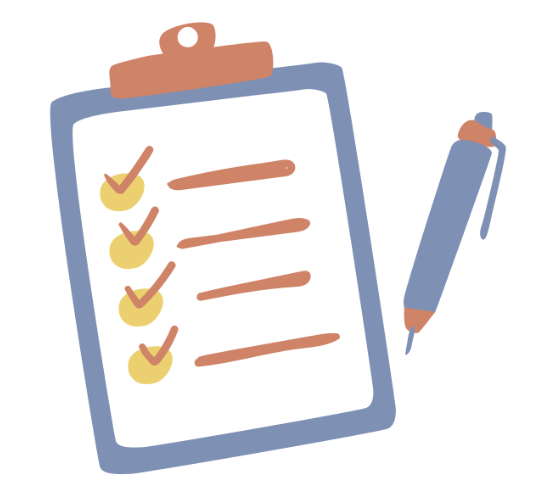 [Speaker Notes: A. Combinar sílabas en palabras
Pregunte: ¿Qué palabra formamos con /pla/, /nes/? (Estudiantes: /pla/, /nes/, planes)
Avance a la siguiente diapositiva. 

B. Segmentar palabras en sílabas
Pregunte: ¿Qué sílabas escuchamos en planes? (Estudiantes: planes, /pla/, /nes/)
Avance a la siguiente diapositiva. 

C. Combinar fonemas en una palabra
Pregunte: ¿Qué palabra formamos con /p/, /l/, /a/, /n/, /e/, /s/? (Estudiantes: /p/, /l/, /a/, /n/, /e/, /s/, planes)
Avance a la siguiente diapositiva. 

D. Segmentar fonemas en una palabra
Diga: Ahora vamos a separar en fonemas la palabra planes, (Estudiantes: planes, /p/, /l/, /a/, /n/, /e/, /s/)
Avance a la siguiente diapositiva.]
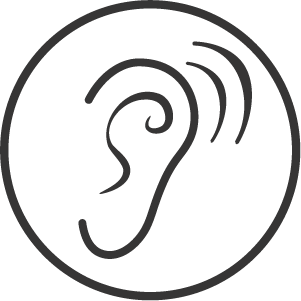 2. Sonidos
[Speaker Notes: Diga: Voy a mostrar una letra y ustedes van a decir el sonido de la letra juntos.
Muestre a los estudiantes las diapositivas una a la vez y diga lentamente cada sonido junto con ellos.

Escuche los sonidos y no los nombres de las letras. 
Repita si es necesario.]
z
[Speaker Notes: Modele: /s/
Estudiantes: /s/
Diga: Ahora las próximas letras diremos el sonido juntos. ¿Listos?

Escuche  el sonido y no el nombre de la letra. 
Repita si es necesario. 
Avance a la siguiente diapositiva.]
i
[Speaker Notes: Docente y estudiantes: /i/

Escuche el sonido y no el nombre de la letra. 
Repita si es necesario. 
Avance a la siguiente diapositiva.]
x
[Speaker Notes: Docente y estudiantes: /ks/ o /s/. 

Nota: La letra x tiene puede representar varios sonidos dependiendo de su posición en la palabra como /s/ al inicio de xilófono o /ks/ en el medio de la palabra como en taxi o examen. 

Escuche el sonido y no el nombre de la letra. 
Repita si es necesario. 
Avance a la siguiente diapositiva.]
w
[Speaker Notes: Docente y estudiantes: /w/

Escuche el sonido y no el nombre de la letra. 
Repita si es necesario. 
Avance a la siguiente diapositiva.]
e
[Speaker Notes: Docente y estudiantes: /e/

Escuche el sonido y no el nombre de la letra. 
Repita si es necesario. 
Avance a la siguiente diapositiva.]
k
[Speaker Notes: Docente y estudiantes: /k/

Escuche el sonido y no el nombre de la letra. 
Repita si es necesario. 
Avance a la siguiente diapositiva.]
o
[Speaker Notes: Docente y estudiantes: /o/

Escuche el sonido y no el nombre de la letra. 
Repita si es necesario. 
Avance a la siguiente diapositiva.]
ll
[Speaker Notes: Docente y estudiantes: /y/

Escuche el sonido y no el nombre de la letra. 
Repita si es necesario. 
Avance a la siguiente diapositiva.]
h
[Speaker Notes: Docente y estudiantes: es muda. No hace ningun sonido. 

Sugerencia: Haga la señal de silencio colocando su dedo índice sobre su boca para indicar que la h es muda. 
Repita si es necesario. 
Avance a la siguiente diapositiva.]
a
[Speaker Notes: Docente y estudiantes: /a/

Escuche el sonido y no el nombre de la letra. 
Repita si es necesario. 
Avance a la siguiente diapositiva.]
q
[Speaker Notes: Docente y estudiantes: /q/

Escuche el sonido y no el nombre de la letra. 
Repita si es necesario. 
Avance a la siguiente diapositiva.]
y
[Speaker Notes: Docente y estudiantes: /y/

Escuche el sonido y no el nombre de la letra. 
Repita si es necesario. 
Avance a la siguiente diapositiva.]
u
[Speaker Notes: Docente y estudiantes: /u/

Escuche el sonido y no el nombre de la letra. 
Repita si es necesario. 
Avance a la siguiente diapositiva.]
ch
[Speaker Notes: Docente y estudiantes: /ch/

Escuche el sonido y no el nombre de la letra. 
Repita si es necesario. 
Avance a la siguiente diapositiva.]
j
[Speaker Notes: Docente y estudiantes: /j/

Escuche el sonido y no el nombre de la letra. 
Repita si es necesario. 
Avance a la siguiente diapositiva.]
g
[Speaker Notes: Docente y estudiantes: /g/

Escuche el sonido y no el nombre de la letra. 
Repita si es necesario. 
Avance a la siguiente diapositiva.]
r
[Speaker Notes: Docente y estudiantes: /r/

Escuche el sonido y no el nombre de la letra. 
Repita si es necesario. 
Avance a la siguiente diapositiva.]
c
[Speaker Notes: Docente y estudiantes: /k/

Escuche el sonido y no el nombre de la letra. 
Repita si es necesario. 
Avance a la siguiente diapositiva.]
bl
[Speaker Notes: Docente y estudiantes: /bl/ 

Escuche el sonido y no el nombre de la letra. 
Repita si es necesario. 
Avance a la siguiente diapositiva.]
cl
[Speaker Notes: Docente y estudiantes: /cl/ 

Escuche el sonido y no el nombre de la letra. 
Repita si es necesario. 
Avance a la siguiente diapositiva.]
fl
[Speaker Notes: Docente y estudiantes: /fl/ 

Escuche el sonido y no el nombre de la letra. 
Repita si es necesario. 
Avance a la siguiente diapositiva.]
pl
[Speaker Notes: Docente y estudiantes: /pl/ 

Escuche el sonido y no el nombre de la letra. 
Repita si es necesario. 
Avance a la siguiente diapositiva.]
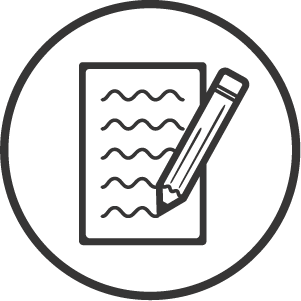 3. Dictado
[Speaker Notes: Avance a la siguiente diapositiva.]
[Speaker Notes: Asegúrese de que todos los estudiantes tengan una pizarra donde practicar.

Diga: Ahora, voy a decir un sonido en voz alta. Todos repetirán el sonido y escribirán en su pizarra qué letra corresponde al sonido.
Diga los siguientes sonidos uno por uno: /s/, /i/, /ks/, /w/, /e/, /k/, /o/, /y/, /h/, /a/, /k/, /y/, /u/, /ch/, /j/, /g/, /r/, /k/, /bl/, /cl/, /fl/, /pl/
Para el sonido /y/ acepte la letra y o el dígrafo ll. 
Para el sonido /k/ acepte la letra c o q. 
Para el sonido /s/ acepte las letras s, c, z. 
Pida a los estudiantes que muestren su pizarra después de cada letra para verificar su respuesta. Repita si es necesario.
Anime a los estudiantes a consultar los Cartelitos de formación de letras para apoyarse al escribir las letras correctamente si es necesario.
Avance a la siguiente diapositiva.]
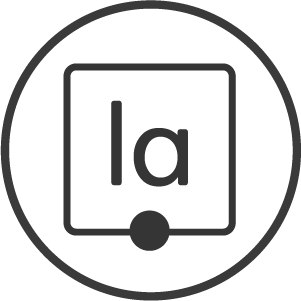 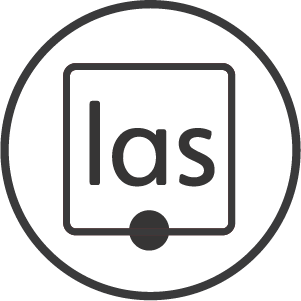 4. Sílabas trabadas
[Speaker Notes: Diga: La combinación de consonantes bl, pl, fl y pl la pueden estar al inicio o en la mitad de las palabras, como en flecha, mueble, claro, o clavados. A esta combinación de las letras se les llama sílabas trabadas porque siempre van juntas. 

Diga: Voy a combinar las letras y sonidos en sílabas que tengan bl, pl, fl y pl. Voy a decir los sonidos de la sílaba cli: /k/, /l/, /i/. Ahora voy a combinar los sonidos, /k/, /l/, /i/, cli. 

Diga: Ahora vamos practicar cómo combinar tres letras para formar una sílaba trabada. Diremos cada sílaba que aparece sobre la flecha roja. ¿Listos?

Muestre a los estudiantes las diapositivas 35-40 una a la vez y diga cada sílaba en voz alta junto con ellos.]
ple
[Speaker Notes: Docente y estudiantes: /p/, /l/, /e/, ple. 
Repita si es necesario. 
Avance a la siguiente diapositiva.]
glo
[Speaker Notes: Docente y estudiantes: /g/, /l/, /o/, glo. 
Repita si es necesario. 
Avance a la siguiente diapositiva.]
pla
[Speaker Notes: Docente y estudiantes: /p/, /l/, /a/, pla. 
Repita si es necesario. 
Avance a la siguiente diapositiva.]
cla
[Speaker Notes: Docente y estudiantes: /k/, /l/, /a/, cla. 
Repita si es necesario. 
Avance a la siguiente diapositiva.]
bla
[Speaker Notes: Docente y estudiantes: /b/, /l/, /a/, bla. 
Repita si es necesario. 
Avance a la siguiente diapositiva.]
plo
[Speaker Notes: Docente y estudiantes: /p/, /l/, /o/, plo. 
Repita si es necesario. 
Avance a la siguiente diapositiva.]
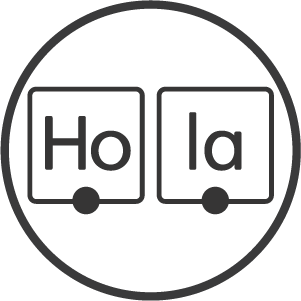 5. Palabras con 2 sílabas
[Speaker Notes: Diga: Vamos a practicar cómo combinar dos o tres letras para formar una sílaba. Diremos cada sílaba que aparece sobre la flecha amarilla. ¿Listos?
Avance a la siguiente diapositiva.]
pla
nes
[Speaker Notes: Diga: /pla/, /nes/, planes. 
Anime los estudiantes a decodificar cada sílaba y luego leer la palabra completa.
Avance a la siguiente diapositiva.]
glo
bos
[Speaker Notes: Diga: /glo/, /bos/, globos. 
Anime los estudiantes a decodificar cada sílaba y luego leer la palabra completa.
Avance a la siguiente diapositiva.]
ju
gar
[Speaker Notes: Diga: /ju/, /gar/, jugar. 
Anime los estudiantes a decodificar cada sílaba y luego leer la palabra completa.
Avance a la siguiente diapositiva.]
lle
va
[Speaker Notes: Diga: /lle/, /va/, lleva. 
Anime los estudiantes a decodificar cada sílaba y luego leer la palabra completa.
Avance a la siguiente diapositiva.]
blan
da
[Speaker Notes: Diga: /blan/, /da/, blanda. 
Anime los estudiantes a decodificar cada sílaba y luego leer la palabra completa.
Avance a la siguiente diapositiva.]
cla
ra
[Speaker Notes: Diga: /cla/, /ra/, clara. 
Anime los estudiantes a decodificar cada sílaba y luego leer la palabra completa.
Avance a la siguiente diapositiva.]
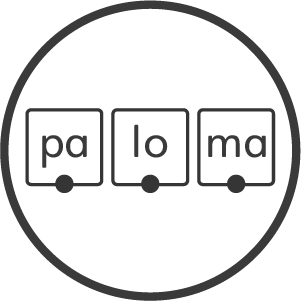 6. Palabras con 3 sílabas
[Speaker Notes: Diga: Ahora vamos a leer palabras con 3 sílabas. Asegúrate de leer cada palabra parte por parte. Luego une cada parte y lee la palabra completa. 
Avance a la siguiente diapositiva.]
ex
cla
man
[Speaker Notes: Diga: /ex/, /cla/, /man/, exclaman. 
Anime los estudiantes a decodificar cada sílaba y luego leer la palabra completa.
Avance a la siguiente diapositiva.]
ex
plo
ra
[Speaker Notes: Diga: /ex/, /plo/, /ra/, explora. 
Anime los estudiantes a decodificar cada sílaba y luego leer la palabra completa.
Avance a la siguiente diapositiva.]
a
cla
ra
[Speaker Notes: Diga: /a/, /cla/, /ra/, aclara. 
Anime los estudiantes a decodificar cada sílaba y luego leer la palabra completa.
Avance a la siguiente diapositiva.]
re
ple
to
[Speaker Notes: Diga: /re/, /ple/, /to/, repleto. 
Anime los estudiantes a decodificar cada sílaba y luego leer la palabra completa.
Avance a la siguiente diapositiva.]
ho
ci
co
[Speaker Notes: Diga: /ho/, /ci/, /co/, hocico. 
Anime los estudiantes a decodificar cada sílaba y luego leer la palabra completa.
Avance a la siguiente diapositiva.]
sa
cu
de
[Speaker Notes: Diga: /sa/, /cu/, /de/, sacude. 
Anime los estudiantes a decodificar cada sílaba y luego leer la palabra completa.
Avance a la siguiente diapositiva.]
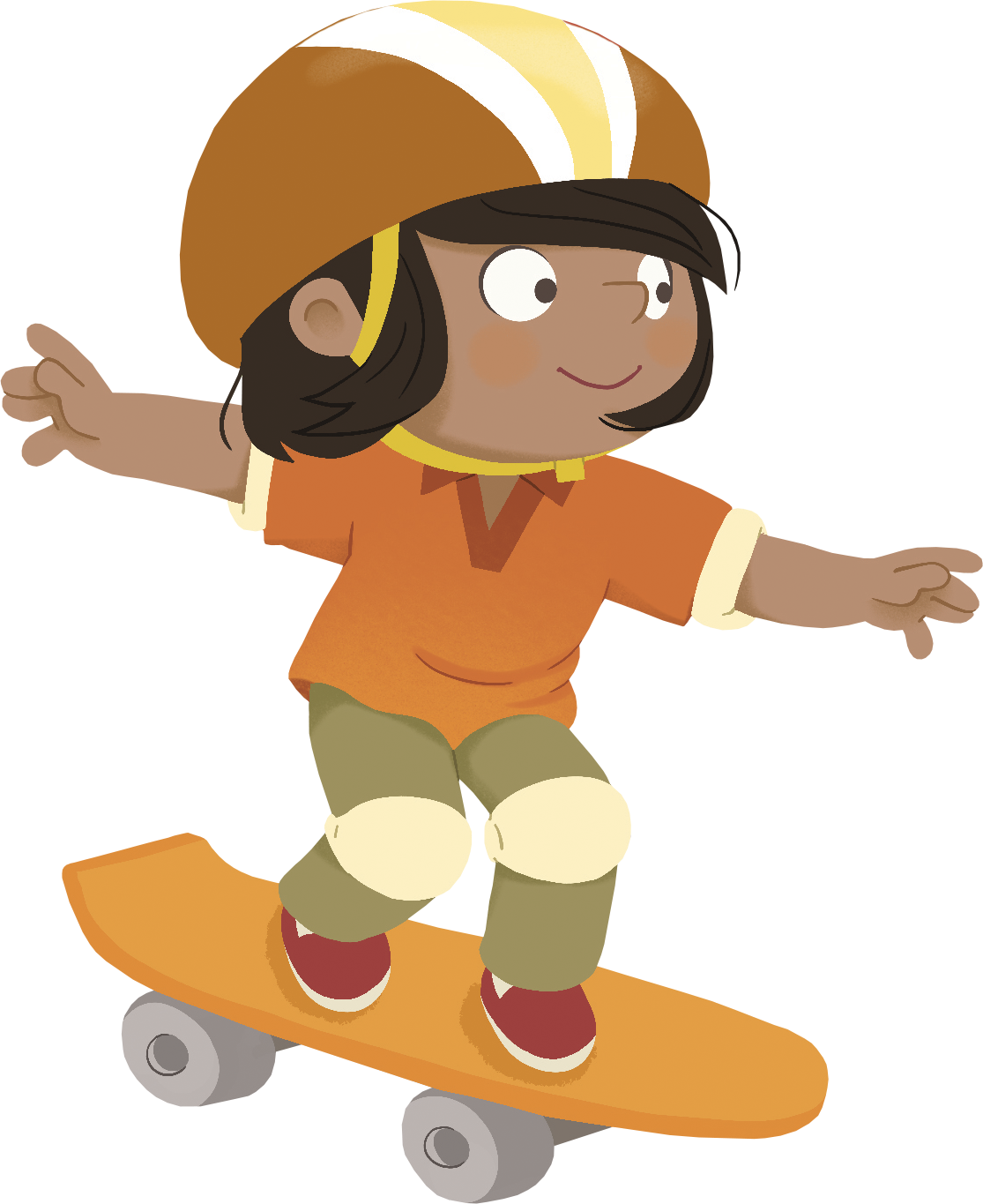 ¡Felicidades!
¡Eres un excelente lector!
Día 2
[Speaker Notes: Diga: ¡Hola, lectores! Hoy vamos a continuar identificando los sonidos iniciales de las palabras y leeremos un libro decodificable. También tendrán tiempo de demostrar todo lo que han aprendido esta semana. ¿Listos?]
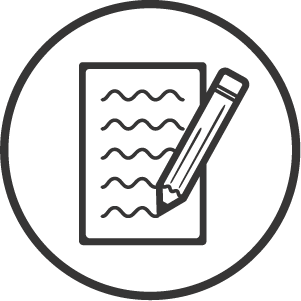 7. Dictado
[Speaker Notes: Avance a la siguiente diapositiva.]
[Speaker Notes: Asegúrese de que todos los estudiantes tengan una pizarra donde practicar.

Diga: Ahora escucha atentamente mientras digo una palabra. Piensa en las letras que escuchas y en qué grafema corresponde al sonido que escuchas. Escucha la sílaba, luego cada sonido y finalmente toda la palabra.
Diga: plan, /plan/. ¿Cuántas sílabas tiene la palabra? (1) /plan/. ¿Cuántos sonidos tiene? (4), /p/, /l/, /a/, /n/. Plan, /p/, /l/, /a/, /n/.
Pida a los estudiantes que muestren su pizarra después de cada palabra para verificar su respuesta. Repita si es necesario.
Consulte la Guía con indicaciones para retroalimentación correctiva para apoyarse al proporcionar retroalimentación a los estudiantes según sus necesidades.
Avance a la siguiente diapositiva.]
[Speaker Notes: Diga: Ahora escucha atentamente mientras digo una palabra. Piensa en las letras que escuchas y en qué grafema corresponde al sonido que escuchas. Escucha la sílaba, luego cada sonido y finalmente toda la palabra.
Diga: blanda, /blan/, /da/, blanda. ¿Cuántas sílabas tiene la palabra? (2) /blan/, /da/. La primera sílaba /blan/, ¿cuántos sonidos tiene? (4), /b/, /l/, /a/, /n/. La segunda sílaba /da/, ¿cuántos sonidos tiene? (2) /d/, /a/. Blanda, /b/, /l/, /a/, /n/, /d/, /a/.
Pida a los estudiantes que muestren su pizarra después de cada palabra para verificar su respuesta. Repita si es necesario.
Consulte la Guía con indicaciones para retroalimentación correctiva para apoyarse al proporcionar retroalimentación a los estudiantes según sus necesidades.
Avance a la siguiente diapositiva.]
[Speaker Notes: Diga: Ahora escucha atentamente mientras digo una palabra. Piensa en las letras que escuchas y en qué grafema corresponde al sonido que escuchas. Escucha la sílaba, luego cada sonido y finalmente toda la palabra.
Diga: explora, /ex/, /plo/, /ra/, explora. ¿Cuántas sílabas tiene la palabra? (3) /ex/, /plo/, /ra/. La primera sílaba /ex/, ¿cuántos sonidos tiene? (2), /e/, /x/. La segunda sílaba /plo/, ¿cuántos sonidos tiene? (3) /p/, /l/, /o/. La tercera sílaba /ra/, ¿cuántos sonidos tiene? (2) /r/, /a/. Repleta, /e/, /x/, /p/, /l/, /o/, /r/, /a/.
Pida a los estudiantes que muestren su pizarra después de cada palabra para verificar su respuesta. Repita si es necesario.
Consulte la Guía con indicaciones para retroalimentación correctiva para apoyarse al proporcionar retroalimentación a los estudiantes según sus necesidades.
Avance a la siguiente diapositiva.]
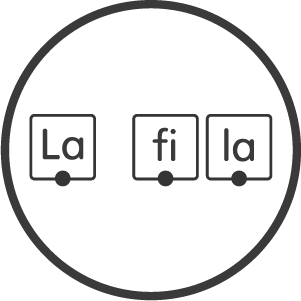 8. Oraciones
[Speaker Notes: Diga: Ahora vamos a leer oraciones. Asegúrate de prestar atención a la puntuación y la entonación de tu voz. Primero las vamos a leer despacio y luego con más fluidez. 
Avance a la siguiente diapositiva.]
¡Le gusta morder la salchicha!
[Speaker Notes: Primero lea la oración despacio junto con los estudiantes y luego repitan la oración con fluidez.  
Diga: ¡Le gusta morder la salchicha!
Pida a los estudiantes que repitan con usted. 
Dé clic para indicar la palabra.
Avance a la siguiente diapositiva.]
Ema y Coco llegan al festín de globos.
[Speaker Notes: Primero lea la oración despacio junto con los estudiantes y luego repitan la oración con fluidez.  
Diga: Ema y Coco llegan al festín de globos. 
Pida a los estudiantes que repitan con usted. 
Dé clic para indicar la palabra.
Avance a la siguiente diapositiva.]
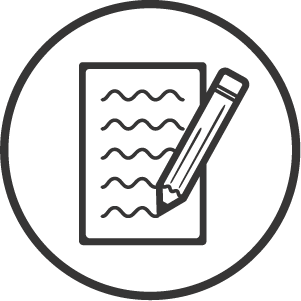 9. Dictado
[Speaker Notes: Avance a la siguiente diapositiva.]
¡___ ______  ______ ___ _______!
[Speaker Notes: Asegúrese de que todos los estudiantes tengan una pizarra donde practicar.

Diga: Ahora voy a decir una oración en voz alta. Todos repetirán la oración y escribirán todas las palabras en su pizarra lo mejor que puedan. ¿Listos?

Diga:  ¡Le gusta morder la salchicha! Vamos a contar cuántas palabras tiene la oración: Le (1), gusta (2), morder (3), la (4), salchicha (5). Señale cada línea en la diapositiva al decir cada palabra. Diga: Le gusta morder la salchicha tiene 5 palabras. Ahora les toca a ustedes. 

Pida a los estudiantes que repitan la oración y cuenten cuántas palabras tiene la oración levantando un dedo por cada palabra. 

Pida a los estudiantes que muestren sus pizarras después de escribir la oración para verificar la respuesta en la diapositiva número 66.]
¡Le gusta morder la salchicha!
[Speaker Notes: Pida a los estudiantes que lean la oración en voz alta y comparen su oración con la oración que muestra la diapositiva. 
Anime a los estudiantes a corregir su escritura. 

Consulte la Guía con indicaciones para retroalimentación correctiva para apoyarse al proporcionar retroalimentación a los estudiantes según sus necesidades.
Avance a la siguiente diapositiva.]
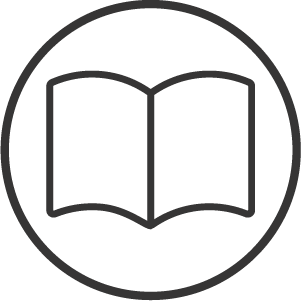 10. Lectura compartida
[Speaker Notes: Diga: Ahora vamos a leer juntos el texto llamado El cumpleaños de Alisa. Es el cumpleaños de Alisa y todos los amigos vendrán a celebrar su día especial. 
Avance a la siguiente diapositiva.]
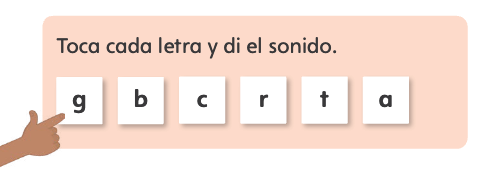 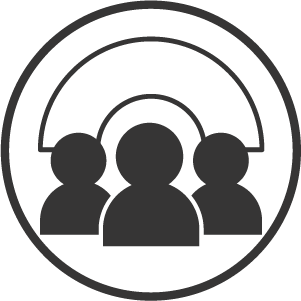 [Speaker Notes: Diga: Antes de comenzar a leer, vamos a prepararnos para los tipos de palabras que encontraremos en este cuento. ¿Listos? Todos nuestros libros tienen esta sección, que nos ayudará a practicar los sonidos de las palabras y estar preparados para leer. Recuerda estar atento al ícono, que te indicará cuándo es tu turno para ayudarme a leer. ¡También puedes leer todo el tiempo si puedes hacerlo! Ahora, comencemos. 
Diga: Vamos a practicar y leer cada letra juntos. 
Avance a la siguiente diapositiva.]
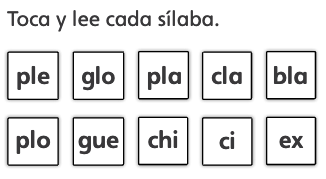 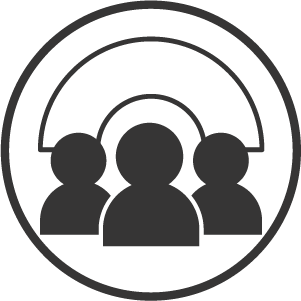 [Speaker Notes: Diga: Vamos a tocar y leer cada sílaba juntos. 
Lea cada sílaba una por una con los estudiantes. 
Avance a la siguiente diapositiva.]
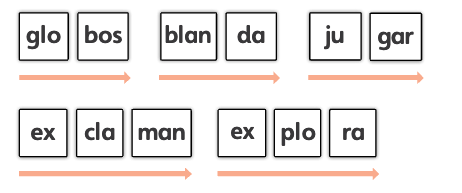 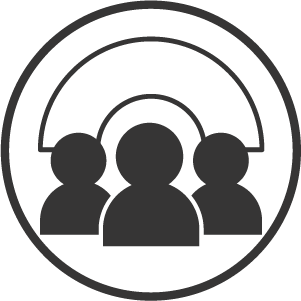 [Speaker Notes: Diga: Ahora vamos a leer cada palabra parte por parte y luego vamos a unir cada parte para leer la palabra completa. 
Lea cada sílaba una por una y luego siga la flecha para leer la palabra completa. Pida a los estudiantes que repitan con usted. 
Avance a la siguiente diapositiva.]
El cumpleaños de Alisa
A Calisto y Nicolás les encanta jugar con Alisa. A ella le encanta jugar con ellos, y subirse en su canasta.
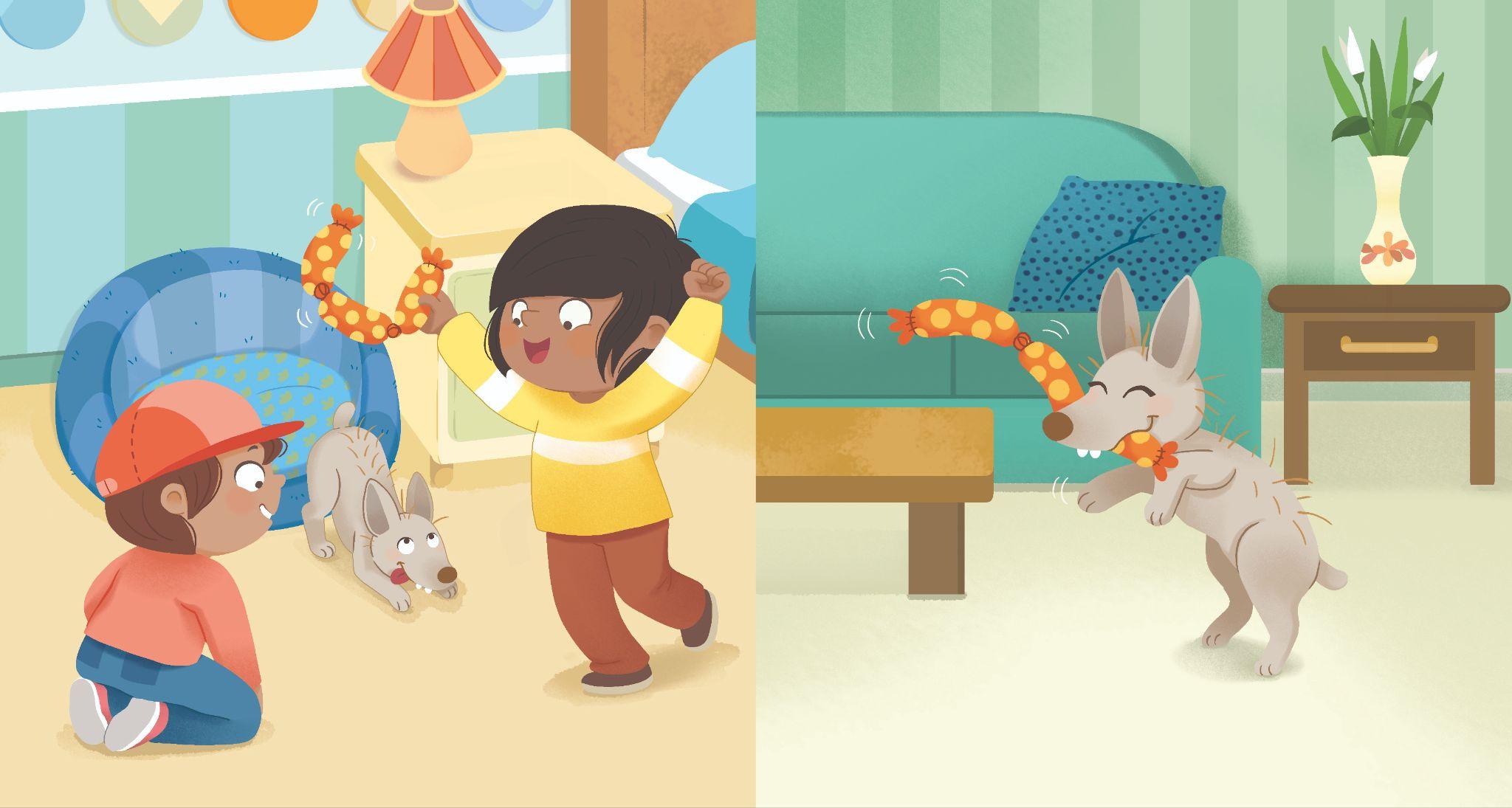 Alisa lleva su juguete más favorito. 
Es una salchicha.
¡Le gusta morder la salchicha!
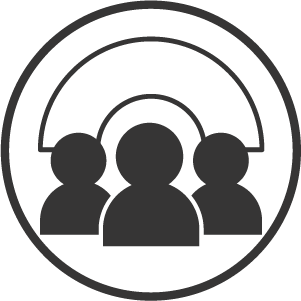 [Speaker Notes: Diga: Recuerda estar atento al ícono, que te indicará cuándo es tu turno para ayudarme a leer. ¡También puedes leer todo el tiempo si puedes hacerlo! Ahora, comencemos. 
Lea el texto con los estudiantes. Lea con fluidez y entonación. 
Dé clic para mostrar el texto parte por parte. 
Apoye a los estudiantes según sus necesidades. 
Avance a la siguiente diapositiva.]
Hoy es el cumpleaños de Alisa.
Nicolás y Calisto hacen un plan.
Van a festejar su día y darle un regalo único.
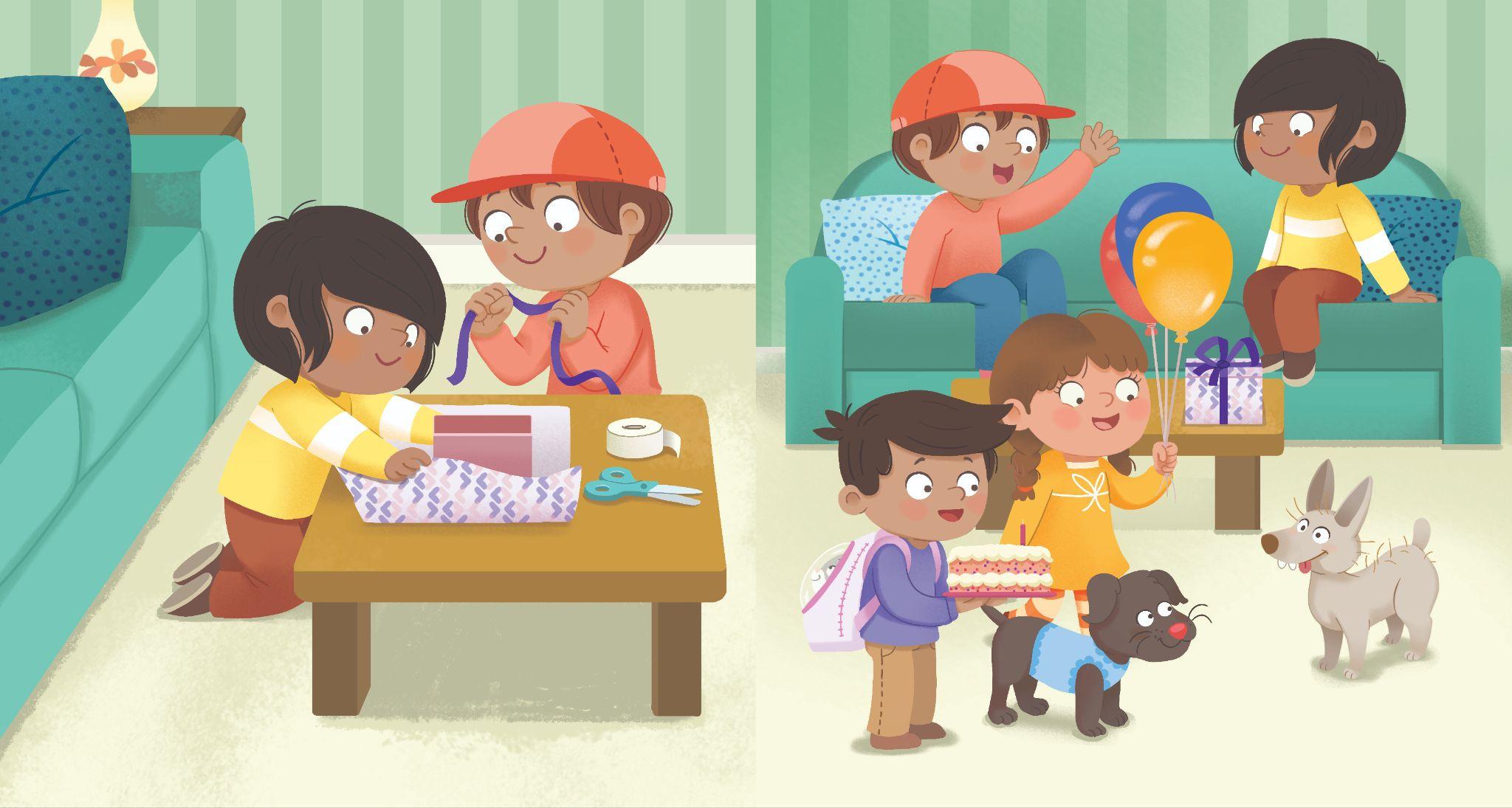 Ema y Coco llegan al festín con globos y un regalo para Alisa.
Begoña y Pepe también llegan.
Todos la miran y exclaman —¡Feliz cumpleaños, Alisa! —
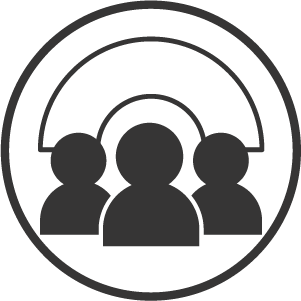 [Speaker Notes: Lea el texto con los estudiantes. Lea con fluidez y entonación. 
Dé clic para mostrar el texto parte por parte. 
Avance a la siguiente diapositiva.]
Alisa destapa uno de sus regalos.
¡Es una pelota blanda y clara!
La empuja con la pata y le da de lado a lado con su hocico.
Alisa sacude su cola de lado a lado.
Ella explora un regalo repleto de juguetes con su nariz. 
¡Le gusta la caja!
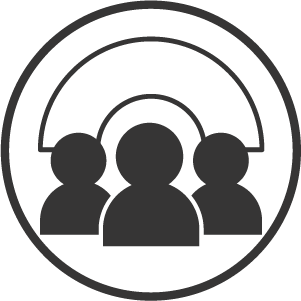 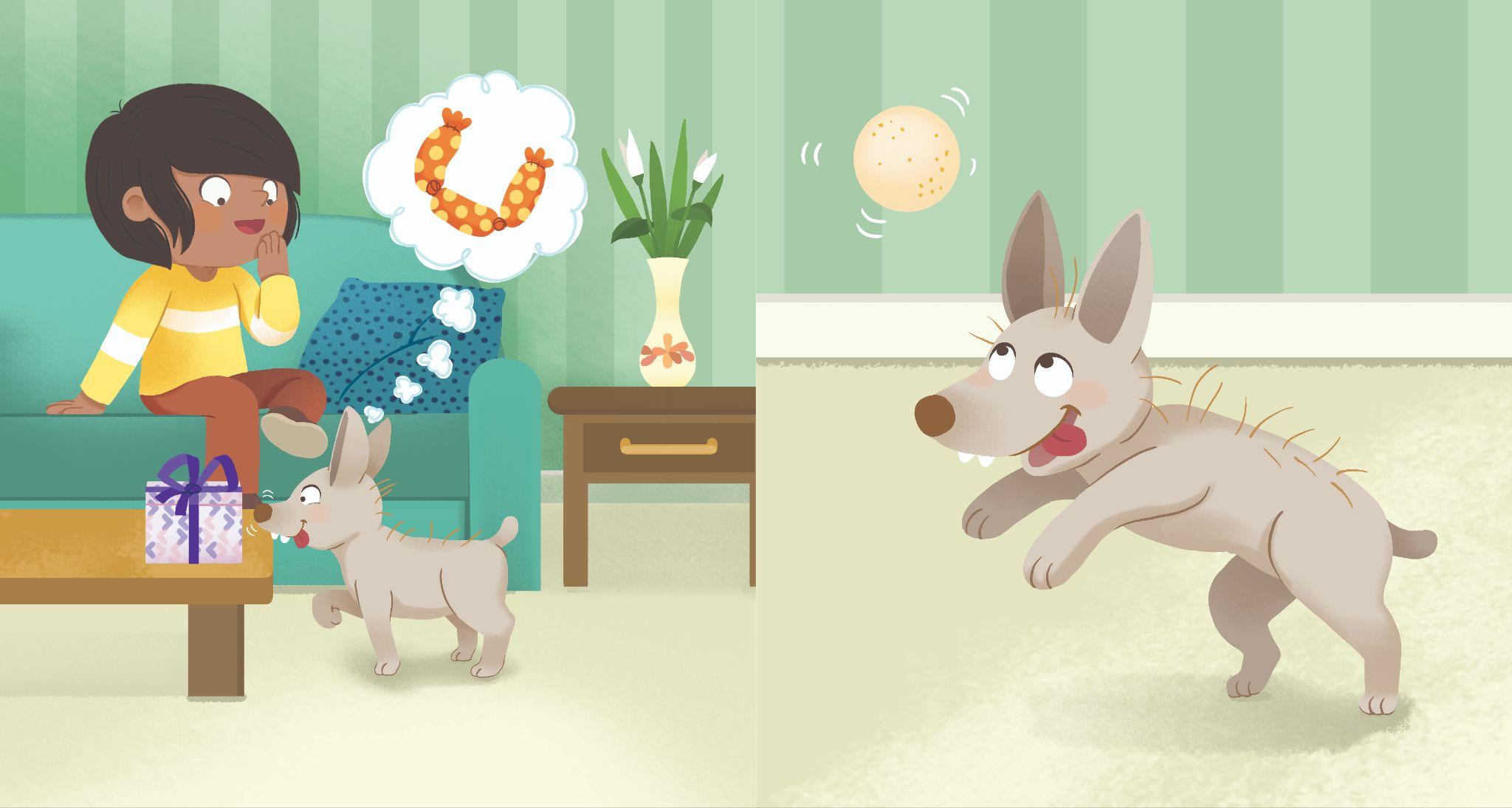 [Speaker Notes: Lea el texto con los estudiantes. Lea con fluidez y entonación. 
Dé clic para mostrar el texto parte por parte. 
Avance a la siguiente diapositiva.]
Alisa está feliz.
Salta y lame a Nicolás y Calisto.
¡Plaf! ¡Un beso con baba!
A la hora de partir el pastel, Alisa está contenta. Devora su pedazo de pastel con sus amigos.
—¡Feliz cumpleaños, Alisa! —dicen todos.
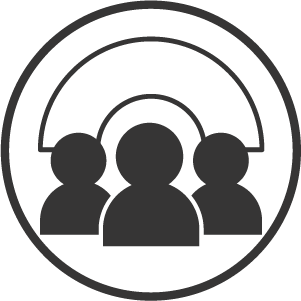 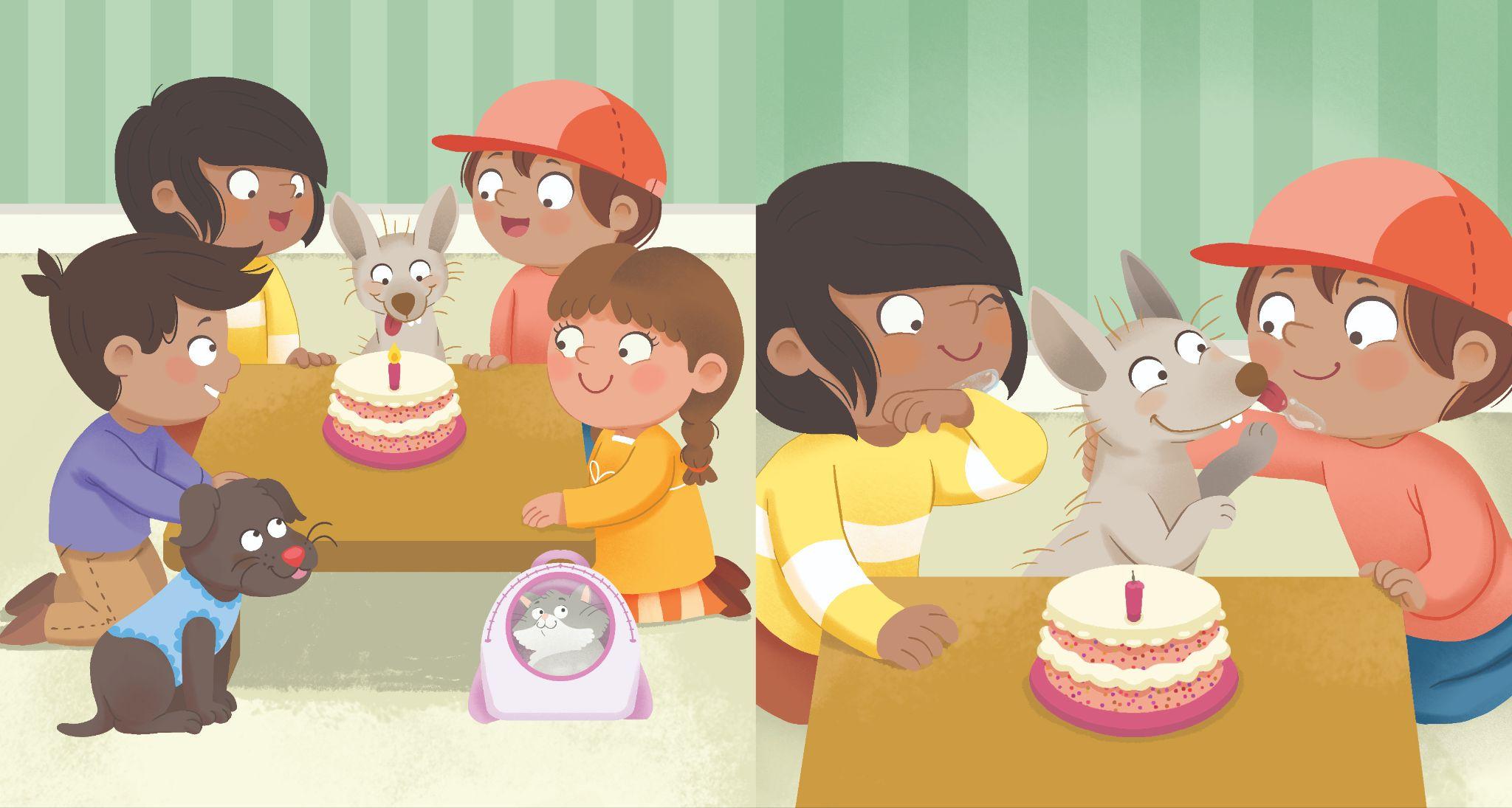 [Speaker Notes: Lea el texto con los estudiantes. Lea con fluidez y entonación. 
Dé clic para mostrar el texto parte por parte.

Termine la lectura compartida y diga: Gira tu cuerpo y dile a tu pareja: ¿crees que Alisa se lo pasó bien en su cumpleaños? Puedes usar el marco de oración: Creo que Alisa se lo pasó bien porque __________.
Pida a los estudiantes que compartan sus ideas con un compañero.]
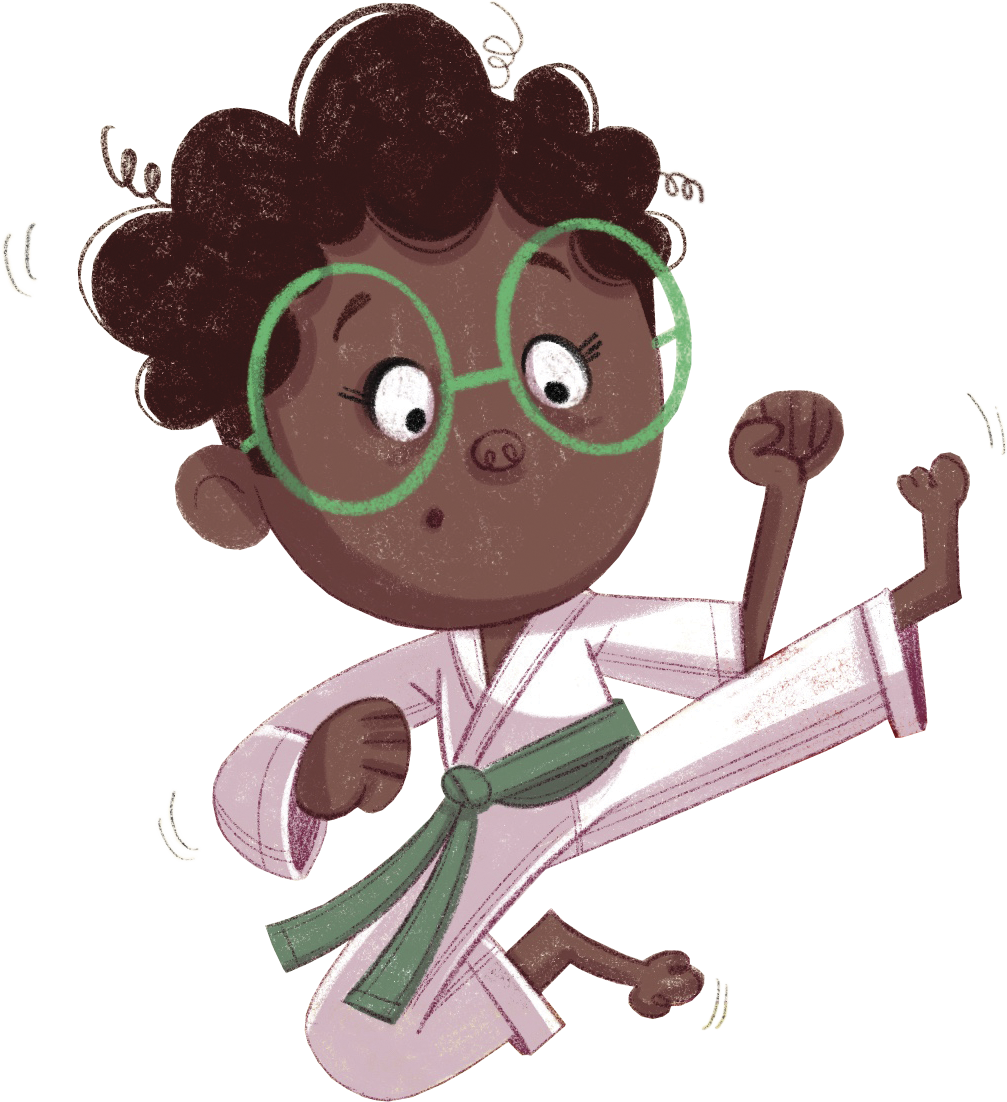 ¡Felicidades!
El día está completo, 
¡excelente trabajo!